Putting things in order
Above
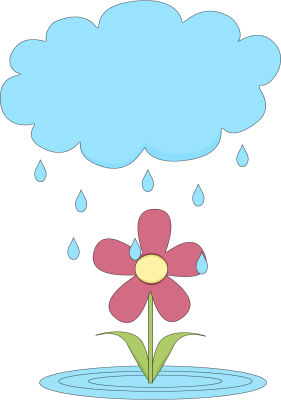 On
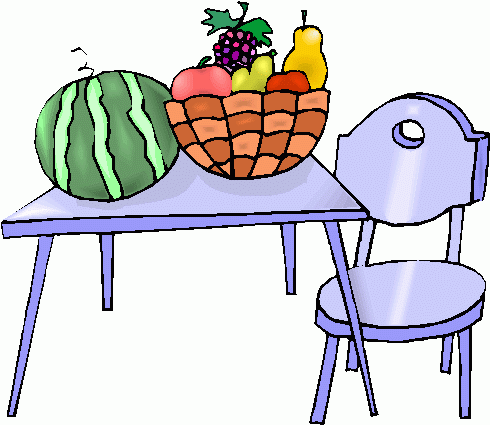 Below
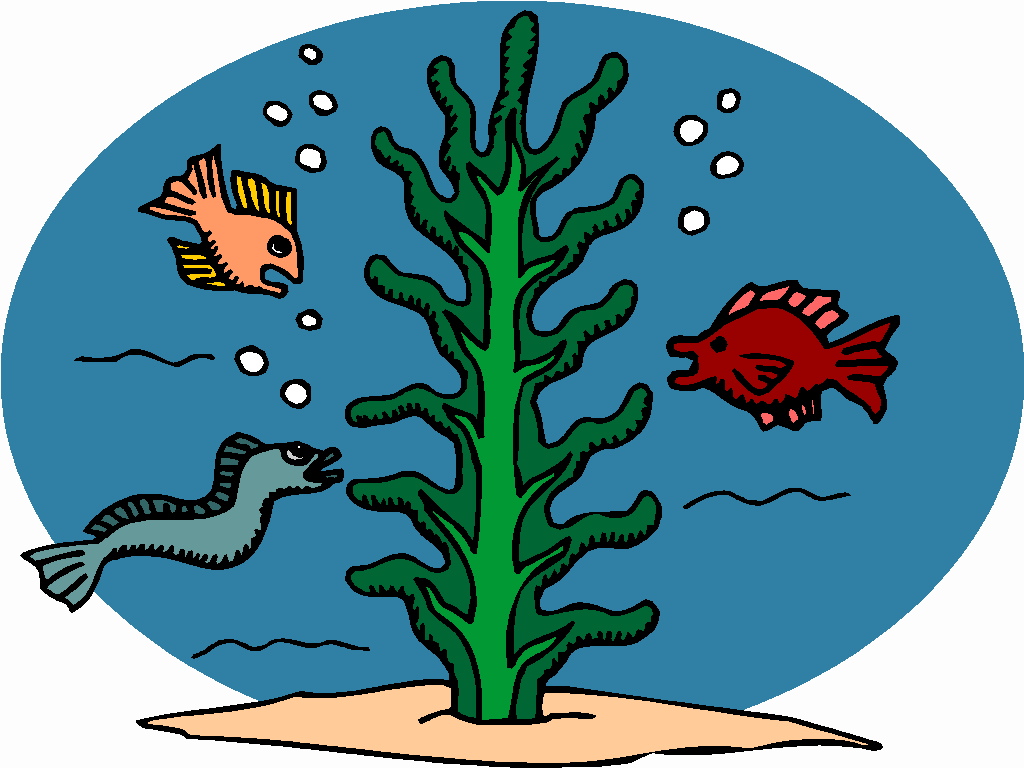 Behind
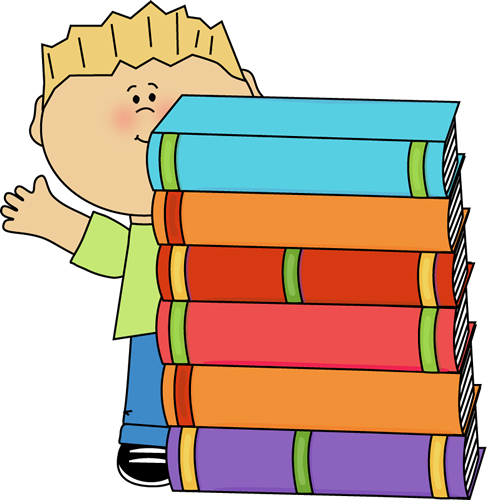 In front of
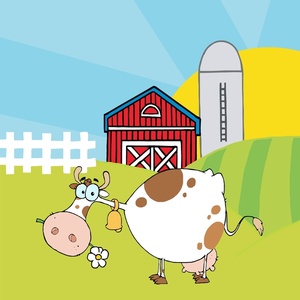 Next to
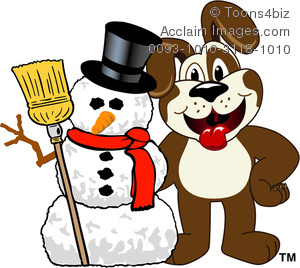 Number Words
First
Second
Third
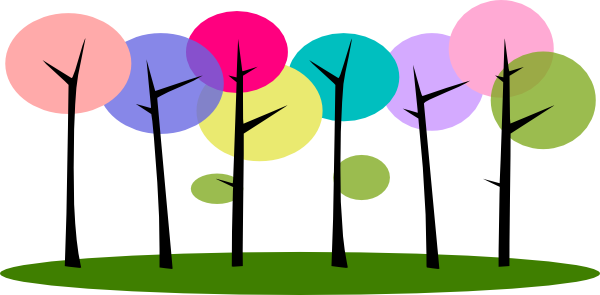 Fourth
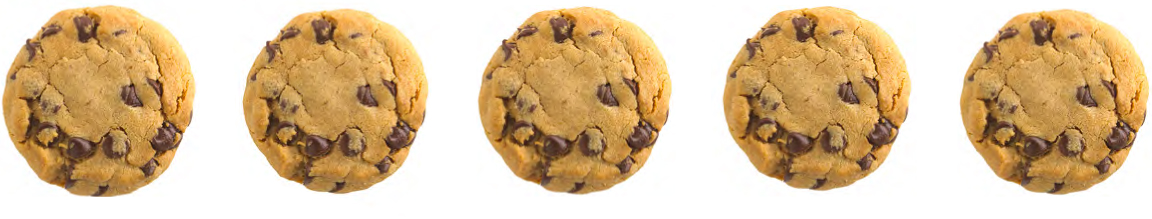 Fifth
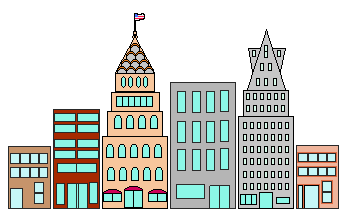 Let’s practice!
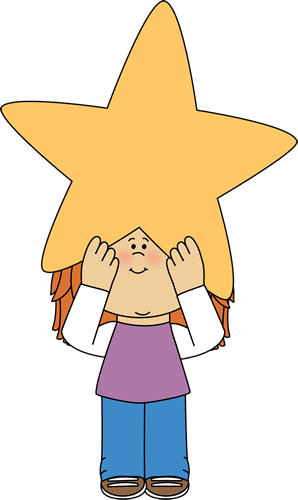 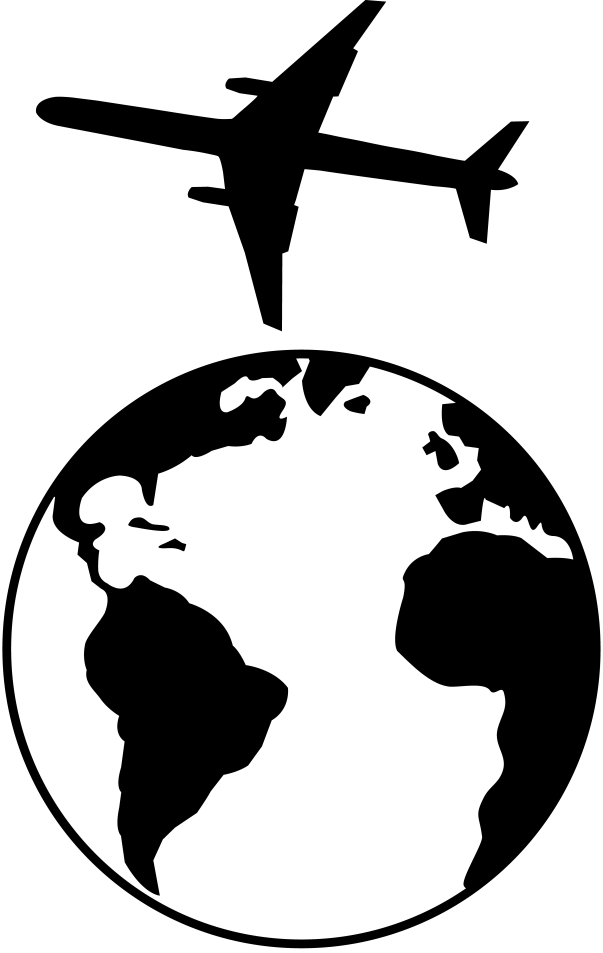 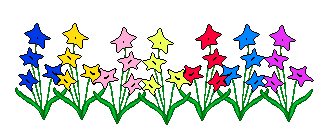 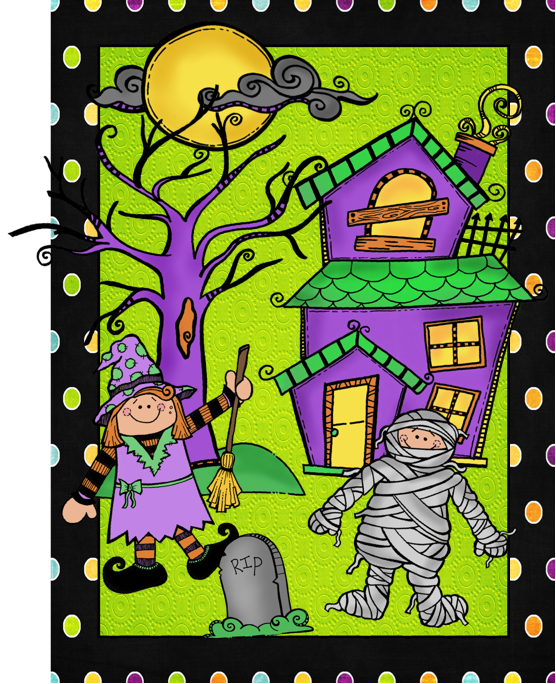 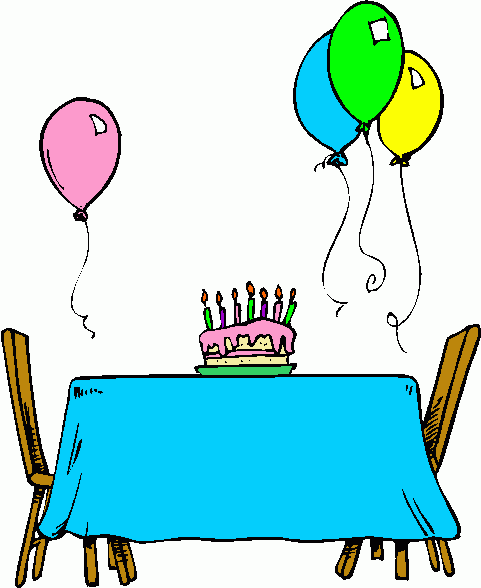 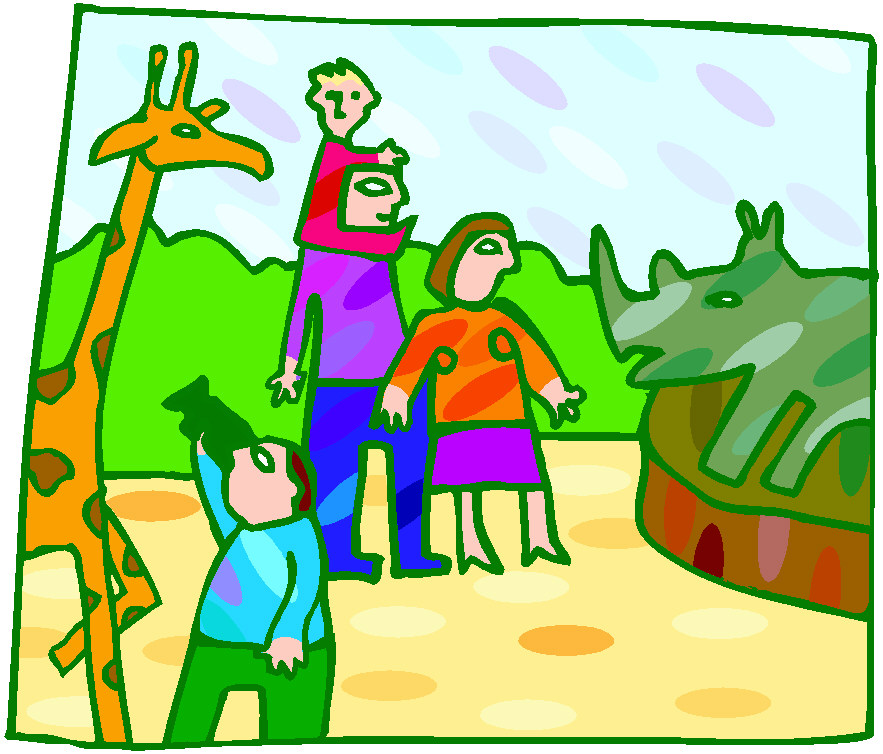 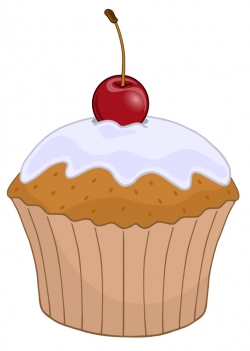 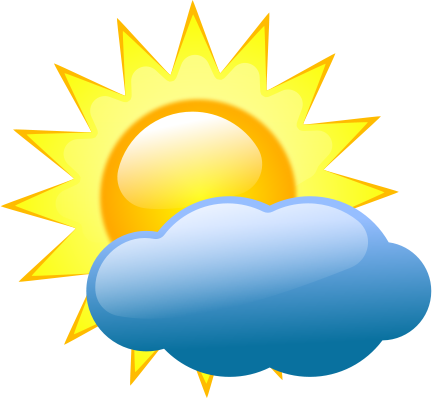 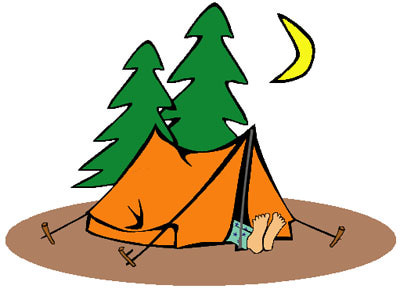 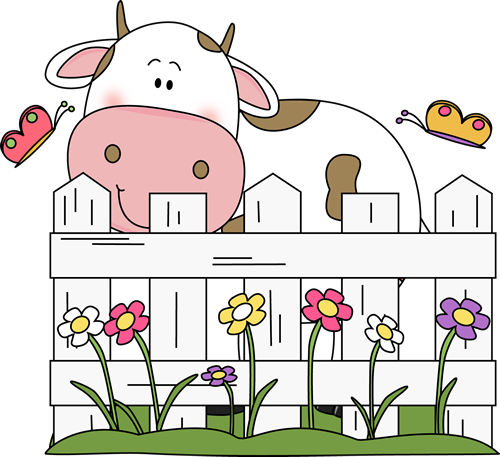 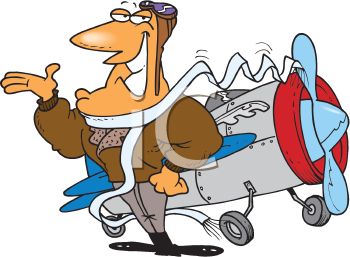 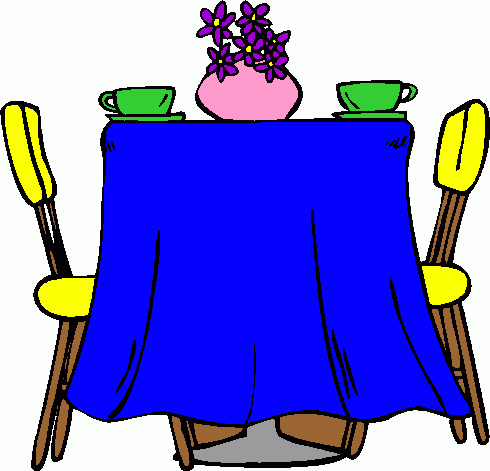 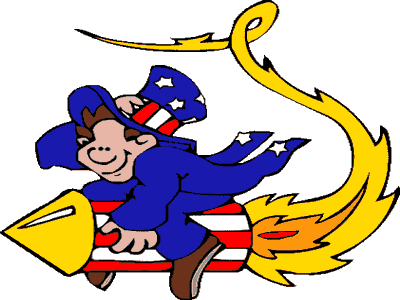 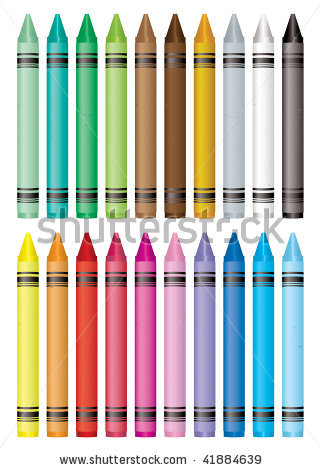 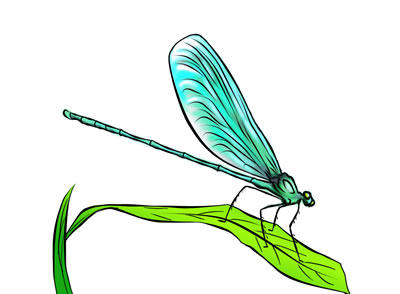 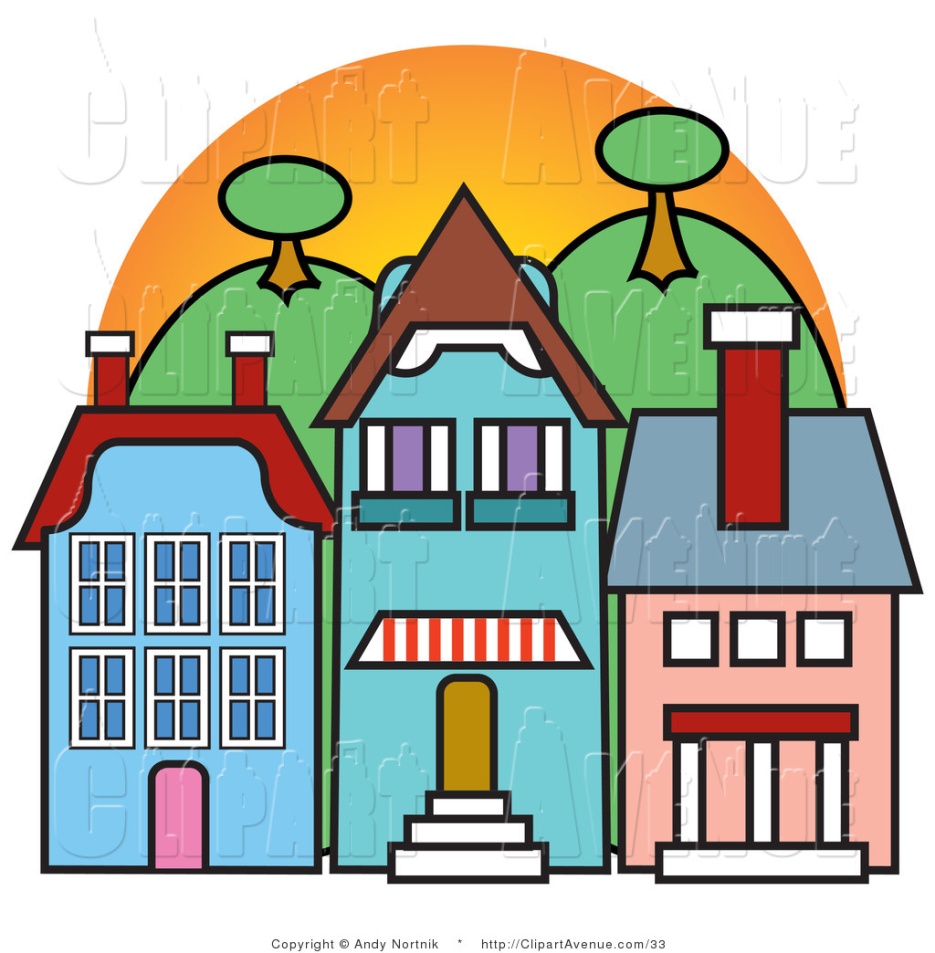